Fédération aITB
Réunion du Bureaujeudi 18/01/2018 à 19h00 (téléphone)
Association des diplômés de l'Institut Technique de Banque
v1.2 du 18/01/2018
Participants
Participants
Membres du Bureau
2
18/01/2018
Fédération aITB - réunion du Bureau
Bonne année
Bonne année 2018 !
3
18/01/2018
Fédération aITB - réunion du Bureau
Planification réunions Bureau
Rappel ambitions
Chantier_1 : Relation Fédération / aITB Régionales
Chantier_2 : Financement
Chantier_3 : Site internet 
Chantier_4 : Communication 
Chantier_5 : Administratif / juridique
Chantiers autres
Annexes 
Questions
4
Fédération aITB - réunion du Bureau
18/01/2018
instance
1ere résolution de l’année 
Planification des réunions du Bureau
Fréquences ? Tous les 2 mois 
si besoin des points téléphoniques intermédiaires peuvent être planifiés sur des sujets précis
Dates ? 
Prochaine réunion téléphonique : Lun 05/03/2018 de 19h10 à 20h10
La suivante : à définir en début de chaque réunion de bureau












Rq : AG  à prévoir début 12/2018
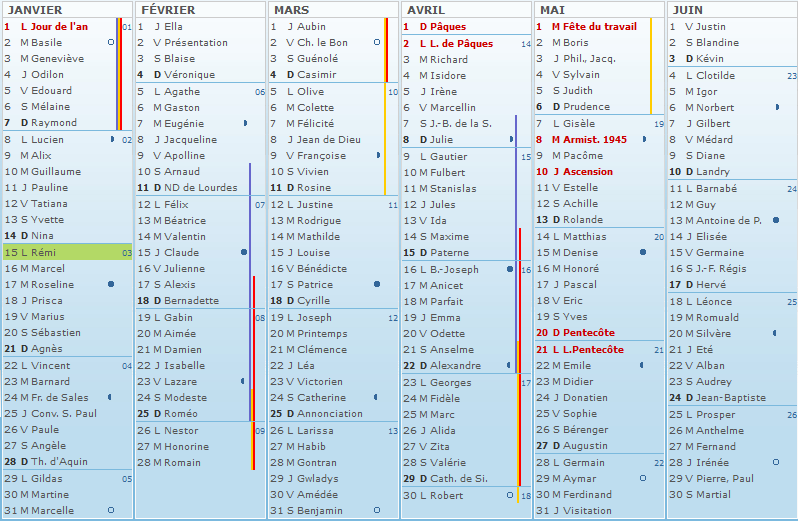 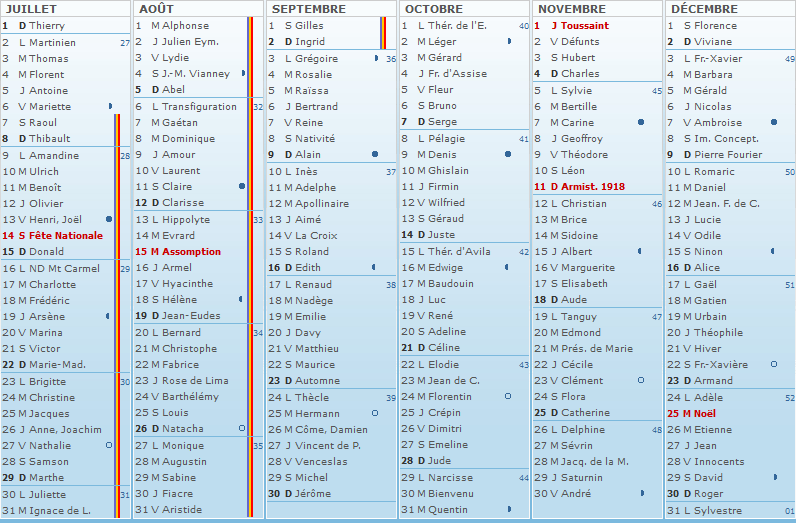 5
18/01/2018
Fédération aITB - réunion du Bureau
Contexte
Contexte
Ambitions mentionnées à l’AG du 02/12/2017
Créer un esprit de corps (en lien avec le diplôme façon grandes écoles)
Entretenir une culture professionnelle commune et actualisée
Susciter/faciliter des échanges entre les AITB Régionales
Revitaliser le réseau professionnel en mettant l’humain au cœur du dispositif


4 rôles majeurs de la fédération 
Représentant des aITB
Facilitateur pour les aITB régionales
Gestionnaire du financement de l’association
Référent pour le site internet
6
18/01/2018
Fédération aITB - réunion du Bureau
Chantier_1 : Relation 
Fédération / aITB Régionales
Fédération aITB - réunion du Bureau
18/01/2018
ChanTier_1
Relation Fédération / aITB Régionales
Objectif 2018 : 
Identifier les présidents des aITB régionales et aider à la constitution de nouveaux bureaux
Actions 2018
Faire un état des lieux  en cours (cf. annexe), @Pierrick + @Franck mais peu de réponses obtenues
Identifier identité et coordonnées des présidents  @Thierry : Récupérer les délégués régionaux des CFPB pour permettre d’identifier les autres présidents des aITB régionales
Identifier leur état : active ? bureau constitué ? 
Identifier leurs difficultés et leurs attentes vis-à-vis de la fédération
Rédiger et mettre à disposition : 
« boite à outils » (démarches administratives  A faire : @Pauline (gestion administrative) + @Thoierry (gestion de la trésorerie) + @Franck (guide site internet)
« référents »  chacun des rédacteurs des guides, à préciser dans le guide
Etre en support permanent (questions / réponses) des aITB Régionales  cf. référents cités ci-dessus
Donner aux aITB Régionales la liste des nouveaux étudiants ITB1 et ITB2 (et leurs coordonnées)  @Franck : mail à faire aux présidents s’ils veullent ces infos (nom + prénom + email de leur région)
Proposition  (validée par le Bureau le 18/01/2018) : l’insertion  dans l’annuaire se fera une fois le diplôme obtenu (pour éviter une double intervention pour l’enregistrement dans l’annuaire : insertion année N + màj diplôme année N+1 ou N+2)
Chaque aITB régionale pourra ainsi gérer une communication différenciée entre les diplômés et les non diplômés

Autres actions à terme  non priorisées
Se répartir le territoire entre les aITB régionales vivantes (et actualiser le site intranet)
Quid de l’AITB internationales ? : Etudier l’intérêt de créer une synergie avec les pays africains
8
18/01/2018
Fédération aITB - réunion du Bureau
Chantier_2 : Financement
Fédération aITB - réunion du Bureau
18/01/2018
ChanTier_2
financement
Objectif 2018 :
Réaliser un prévisionnel à 3 ans assurant la viabilité de l’association
Actions 2018 :
Réduire le montant des dépenses
Contrat NetAnswer pour le site internet  en cours (@Franck + Thierry + Pierrick), sollicitation NetAnwser le 03/01/2018, négociations à faire en présentiel (avec réduction fonctionnalités du site à prévoir)
Facture 2018 n° 044138 : 4 160,21 € TTC
Payée le 03/01/2018 : 2 100 €, reste à régler : 2 060,61 €
Frais bancaires  à Faire, @Thierry + @Pauline
Communiquer, au fil de l’eau, chaque nouveau cotisant à l’aITB régionale concernée  abandonnée (décision Bureau du 18/01/2017)
Informer (2 x/ an) chaque aITB Régionale  @Thierry + @Pauline
du nombre de cotisants et de  leur identité avec le mode de paiement : CHQ, CB, PRLV  pour que chaque aITB les relance (si rejets ou pour passer en PRLV (fidélisation))
Revoir circuit d’adhésion & cotisation (mode papier à remplacer)  @Pierrick
Proposer une demande de cotisation par mail (soit envoi bulletins scannés, soit « formulaire en ligne ? (via NetAnswer ?) »), sur l’ e-mail aitb@aitb.asso.fr 
Actualisation formulaire adhésion à prévoir
Rappeler aux aITB Régionales les modalités de cotisation  non priorisé
Partager des solutions pour augmenter le nombre de cotisants  non priorisé
10
18/01/2018
Fédération aITB - réunion du Bureau
Chantier_3 : Site internet http://www.aitb.asso.fr/
Fédération aITB - réunion du Bureau
18/01/2018
ChanTier_3
Site internet http://www.aitb.asso.fr/
Objectifs 2018 :
Fiabiliser l’annuaire et faciliter l’utilisation du site par les aITB Régionales
Actions 2018 :
Sécuriser les accès : passage au protocole « https »  en cours, @Thierry (pour TPE) + @Franck (tests)
Evolution (facultative) du « Rapprochement bancaire » pour fiabiliser la prise en compte des paiements sur le site (journaux de transactions quotidiens à fournir par la banque à  journal_transaction@aitb.asso.fr)  en cours, @Thierry 
Proposer présentations / formations aux aITB régionales  à Faire, @Franck
Mettre un dispositif de support  référent (sollicitable par mail), @Franck
Fiabiliser l’annuaire   non priorisé
Suppression doublons, 
Valoriser la notion de diplômé + année du diplôme (pour la période 2014 à 2016)
Intégrer les nouveaux diplômés 2018 dans l’annuaire  non priorisé
Donner accès d’administration à chaque aITB Régionale  pour leur permettre de donner l’accès à leurs adhérents / nouveaux cotisants  non priorisé
Traiter les actions réglementaires RGPD (Règlement Général de la Protection des Données) … 
Assuré en partie par le rôle de DPO (Data Protection Officer)  à Faire, @Franck
Du 15/01/2018 au 25/05/2018, effort aITB : 4 à 6 jh
Formation Netanswer le 12/02/2018 matin, coût : 120 € HT  validé par le Bureau, le 18/01/2018
Etre le correspondant avec l’éditeur NetAnwser : pour faire corriger les dysfonctionnements du site, pour représenter l’association (dans les communications, aux Clubs Utilisateur, …)  à Faire, @Franck
Etudier le changement de visuel du site (charte graphique) : coût / délai / effort fédération attendue  échanges avec NetAnswer  non priorisé
Devis de 2 760 € TTC, délai de 3 mois, effort aITB estimé à  2 h / semaine
12
18/01/2018
Fédération aITB - réunion du Bureau
Chantier_4 : Communication (avec les étudiants, jeunes diplômés ITB et le CFPB)
Fédération aITB - réunion du Bureau
18/01/2018
ChanTier_4
Communication (avec les étudiants, jeunes diplômés ITB et le CFPB)
Objectif 2018 :
Faire connaître l’association, gérer les boites mail et donner une visibilité de ses activités
Actions 2018 :
Echanger avec le CFPB  besoin de rencontrer le directeur des diplômes et certification (René Desbiolles) courant 01/2018  En cours, @Thierry (+ présence Pauline, Franck et Pierrick)
pour connaître le calendrier des événements majeurs de 2018 (remises des diplômes, réunion de rentrée, …) et à l’avance 
sur les attendus de part et d’autres
Répondre aux mails de la fédération (stock de 2 000 mails, 1er ménage fait par Franck le 14/01/2018 suite boites saturées)
boite mail officielle (cotisations, …) : aitb@aitb.asso.fr  A faire, @Pauline
boite mail d’émission des événements (via agenda) :  webmaster@aitb.asso.fr  A rediriger sur aitb@aitb.asso.fr  @Pauline traitera également ces mails
Autres boites  cf. annexe  non priorisé
Animer compte twitter : https://twitter.com/fedeaitb  A faire, @???
Actualiser pages internet (nom président, autres infos, …)  A faire, @???
Site aITB + Site CFPB + autres ?
Représenter la Fédération aITB aux remises de diplômes  membre du bureau à tour de rôle  A faire, @???
Chaque mois formaliser et publier le témoignage d'un diplômé ITB (région différente chaque mois)  A faire, @???
Non évoqué 
le 18/01/2018
14
18/01/2018
Fédération aITB - réunion du Bureau
Chantier_5 : Administratif / juridique
Fédération aITB - réunion du Bureau
18/01/2018
ChanTier_5
Administratif / juridique
Objectif 2018
 Se mettre en conformité (vis-à-vis de la réglementation, vis-à-vis des statuts de l’association, …)

Actions 2018 :
Publication statuts avec nouveau président  A faire, @Pauline
Souscription assurance responsabilité civile (besoin à confirmer)
Gestion du courrier papier  A faire, @Thierry
Sécurisation de la dénomination aITB : Etudier la possibilité de déposer le nom à l’INPI  A faire, @???
Autres ???
16
18/01/2018
Fédération aITB - réunion du Bureau
Chantiers autres
Fédération aITB - réunion du Bureau
18/01/2018
ChanTiers autres
Chantiers autres ?
Gestion des partenariats ? 
Le 17/01/2018 : JM Rouquerol a communiqué un contact chez BPCE 


Autres ?
18
18/01/2018
Fédération aITB - réunion du Bureau
ANNEXES
18/01/2018
Fédération aITB - réunion du Bureau
Annexe
Recensement présidents aitb régionales
20
18/01/2018
Fédération aITB - réunion du Bureau
Annexe
Recensement des boites mail
En rouge : périmètre supposé de la Fédération (13 boites mail)
21
18/01/2018
Fédération aITB - réunion du Bureau
Annexe
Echanges avec Netanwser
CRR RDV commercial du 03/01/2018



Devis pour changer de charte graphique
2 760 €TTC, délai 3 mois, effort aITB : 2 à 3 h / semaine



Exemples de charte graphique 
Les derniers sites crées par Netanwser :
https://www.alumni.enac.fr/fr/
https://www.montpellier-bs-alumni.com/fr/
https://www.mines-paris.org/fr/
https://www.ecam-alumni.fr/fr/
https://www.inter-mines.org/fr/
22
18/01/2018
Fédération aITB - réunion du Bureau
.
Questions
Questions
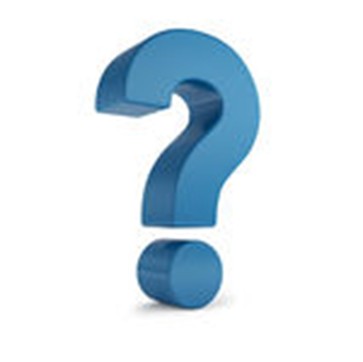 23
18/01/2018
Fédération aITB - réunion du Bureau
FIN
Merci de votre attention
Equipe
18/01/2018
Fédération aITB - réunion du Bureau